Qari mill-Ktieb tal-Eżodu
Eżodu 32,15-24.30-34
F’dak iż-żmien, Mosè dar 
u niżel minn fuq 
il-muntanja biż-żewġ twavel tax-xhieda f’idejh, miktuba minn naħa u minn
oħra. It-twavel kienu xogħol Alla; u l-kitba kienet kitbet Alla, minquxa fuq it-twavel. Malli Ġożwè sama’ l-għagħa tan-nies, qal lil Mosè:
“Hemm ħoss ta’ xi 
taqbida fil-kamp.”
Iżda Mosè wieġeb:
“Mhux ħoss l-għajjat ta’ rebħa; mhux ħoss l-għajjat
ta’ telfa. Imma l-ħoss ta’ għana li qiegħed nisma’.”
Malli qorob lejn il-kamp u ra l-għoġol u ż-żfin, Mosè xegħel bil-korla, tajjar
it-twavel minn idejh, u kissirhom taħt il-muntanja. U qabad l-għoġol, li kienu għamlu, u ħarqu fin-nar; saħqu sakemm għamlu trab,
u ħalltu mal-ilma, u sqieh 
lil ulied Iżrael. U Mosè qal lil Aron:
“X’għamillek dan il-poplu biex ġibt din il-ħtija kbira
fuqu?”
Aron wieġeb:
“Tixgħelx bil-qilla, Sidi! 
Int taf li dan il-poplu hu
miġbud għall-ħażen.
Qaluli: ‘Agħmlilna allat 
li jimxu quddiemna, 
għax dan Mosè, il-bniedem 
li tellagħna mill-Eġittu, 
ma nafux x’sar minnu.’
U jien għedtilhom: ‘Min għandu xi deheb, jinżgħu u jagħtihuli.’ Imbagħad jien tfajtu fin-nar u ħareġ dan l-għoġol.”
L-għada Mosè kellem 
lill-poplu u qallu:
“Għamiltu dnub kbir. Issa nitla’ ħdejn il-Mulej, għandi mnejn
naqlgħalkom il-maħfra.”
Għalhekk Mosè raġa’ mar għand il-Mulej u qallu:
“Ah! Dan il-poplu għamel dnub kbir, għax għamlu
alla tad-deheb. Issa, jekk trid taħfrilhom, aħfrilhom; imma jekk ma taħfrilhomx ħassarni mill-ktieb li inti ktibt!”
Il-Mulej wieġeb lill-Mosè:
“Mill-ktieb tiegħi nħassar
lill-bniedem li jidneb. 
Mur issa, mexxi lill-poplu għal fejn għedtlek.
Ara, l-anġlu tiegħi jimxi quddiemek; iżda jasal 
jum meta nżurhom u
nikkastigahom għal dnubiethom.”
Il-Kelma tal-Mulej.
R:/ Irroddu ħajr lil Alla
Salm Responsorjali
R:/ Roddu ħajr lill-Mulej, għax hu tajjeb
Għamlu għoġol ħdejn 
il-Ħoreb,
qiemu xbieha tal-metall imdewweb.
Bidlu ’l Alla, il-glorja tagħhom, 
ma’ xbieha ta’ gendus jiekol il-ħaxix.
R:/ Roddu ħajr lill-Mulej, għax hu tajjeb
U nsew ’l Alla 
li salvahom,
li għamel ħwejjeġ kbar 
fl-Eġittu,
għeġubijiet f’art 
ta’ Ħam,
ħwejjeġ tal-biża’ 
fil-Baħar tal-Qasab.
R:/ Roddu ħajr lill-Mulej, għax hu tajjeb
Kien għamel il-ħsieb li jeqridhom, 
li ma kienx għal Mosè, 
il-magħżul tiegħu,
li waqaf fis-selħa tas-sur quddiemu 
biex iberrdu u ma jeqridhomx.
R:/ Roddu ħajr lill-Mulej, għax hu tajjeb
Hallelujah, Hallelujah
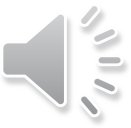 Għax ried il-Missier, wilidna bil-kelma 
tal-verità, biex inkunu 
l-ewwel frott tal-ħlejjaq tiegħu.
Hallelujah, Hallelujah
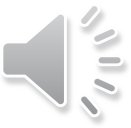 Qari mill-Evanġelju skont 
San Mattew
Mt 13, 31-35
R:/ Glorja lilek Mulej
F’dak iż-żmien, Ġesù ġab 
lill-folla parabbola oħra u qalilhom:
“Is-Saltna tas-Smewwiet
tixbah lil żerriegħa 
tal-mustarda li wieħed raġel ikun qabad u żeragħha 
fil-għalqa tiegħu.
Hija tabilħaqq l-iżgħar waħda fost iż-żrieragħ kollha, iżda, meta tikber,
tkun l-akbar waħda fost
il-ħxejjex u ssir siġra, hekk li l-għasafar tal-ajru jiġu jbejtu fil-friegħi tagħha.”
Qalilhom parabbola oħra:
“Is-Saltna tas-Smewwiet
tixbah lil ftit ħmira li 
waħda mara tkun qabdet 
u ħalltet ma’ tliet sigħan
dqiq sa ma tkun għoliet
il-għaġna kollha.”
Dan kollu Ġesù qalu
bil-parabboli lin-nies, u mingħajr xi parabbola ma
kienx ikellimhom, biex 
hekk iseħħ dak li kien 
ingħad permezz tal-profeta
meta qal:
“Niftaħ fommi 
bil-parabboli, nitkellem 
fuq ħwejjeġ moħbija sa 
mit-twaqqif tad-dinja.”
Il-Kelma tal-Mulej
R:/ Tifħir lilek Kristu